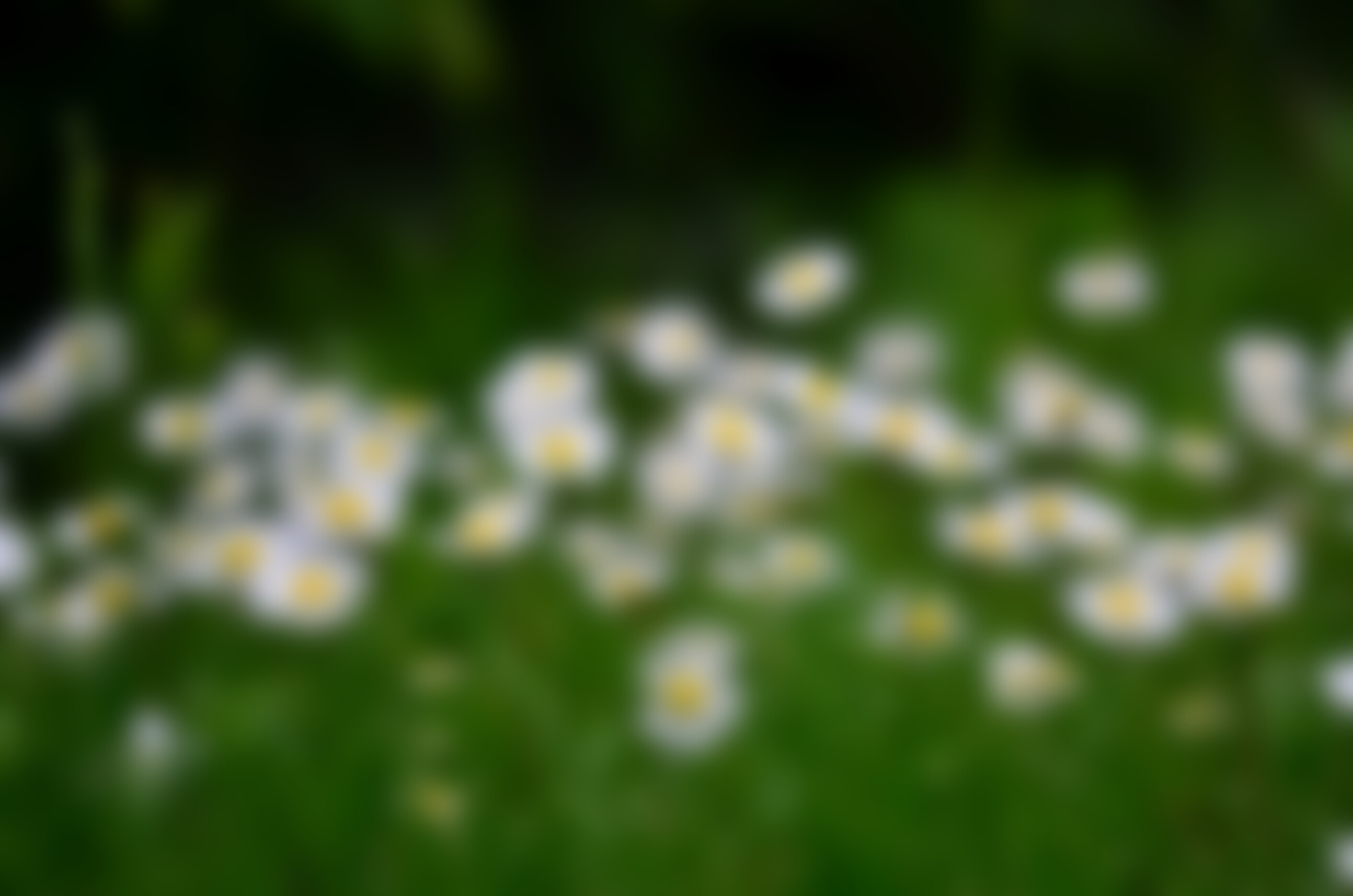 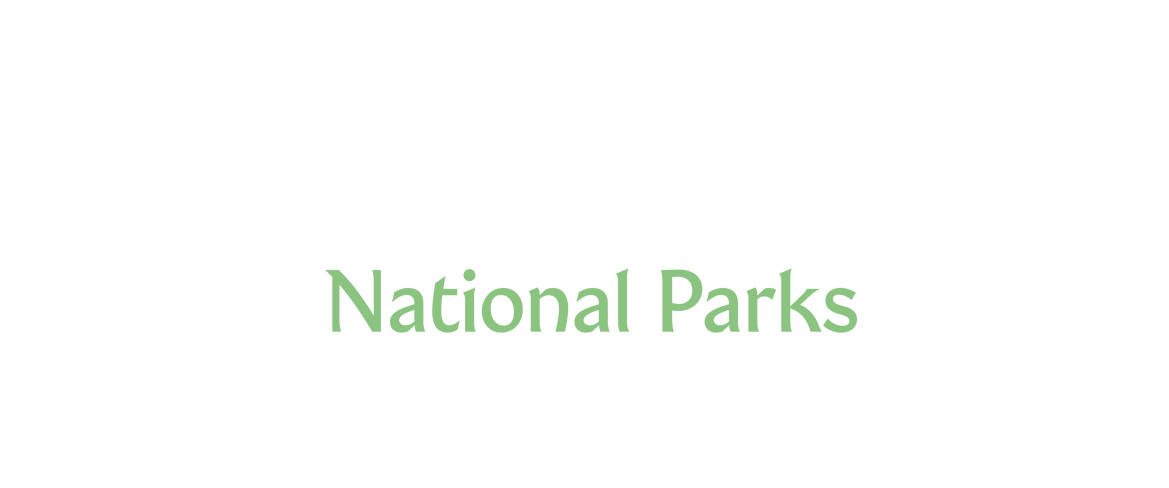 GARDEN BIRDS
Learn 12 birds
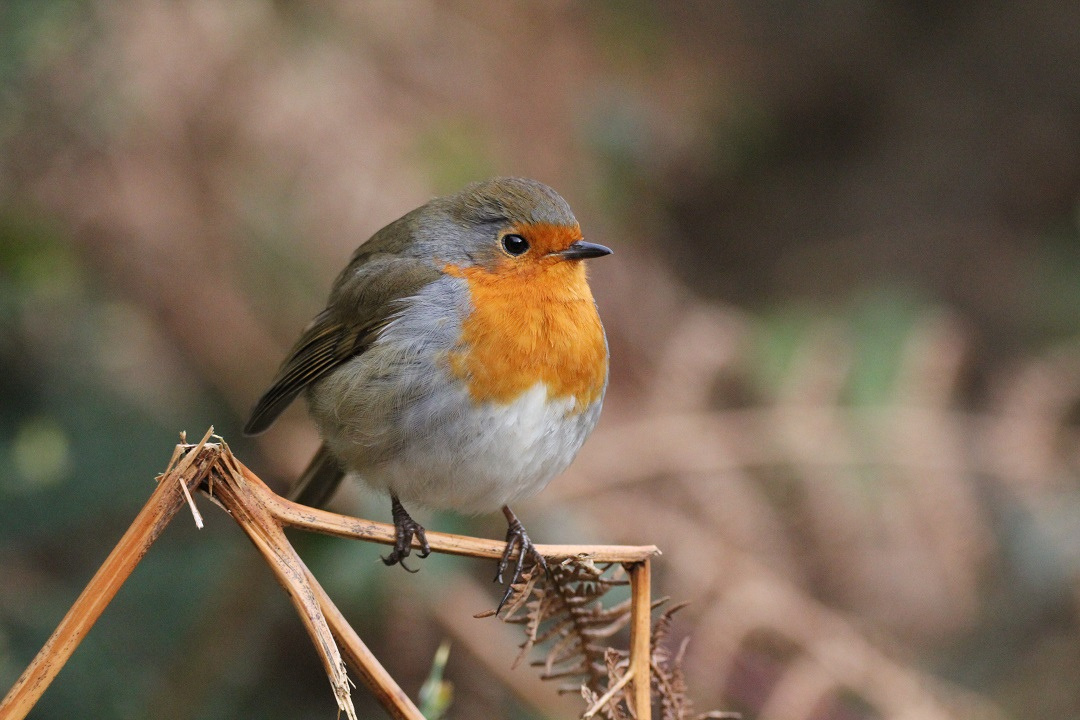 Robin
Spideog
Erithacus rubecula
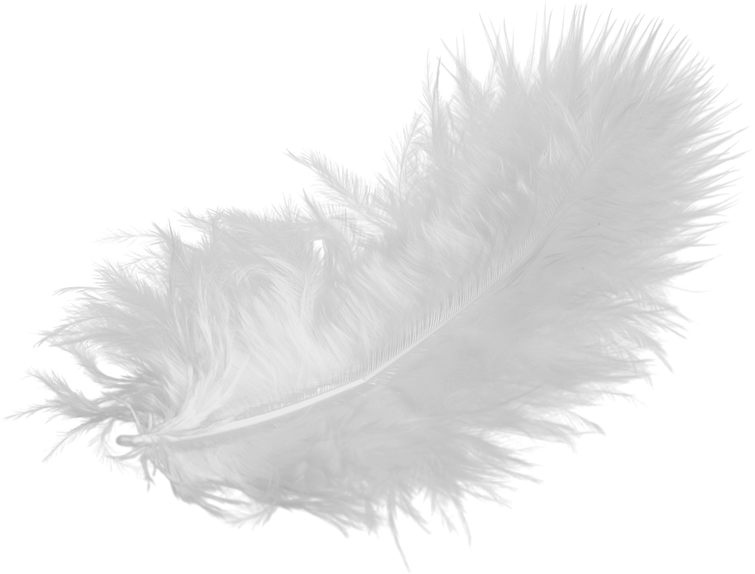 Feathers keep a bird warm.

Birds puff up their feathers when the weather is cold.
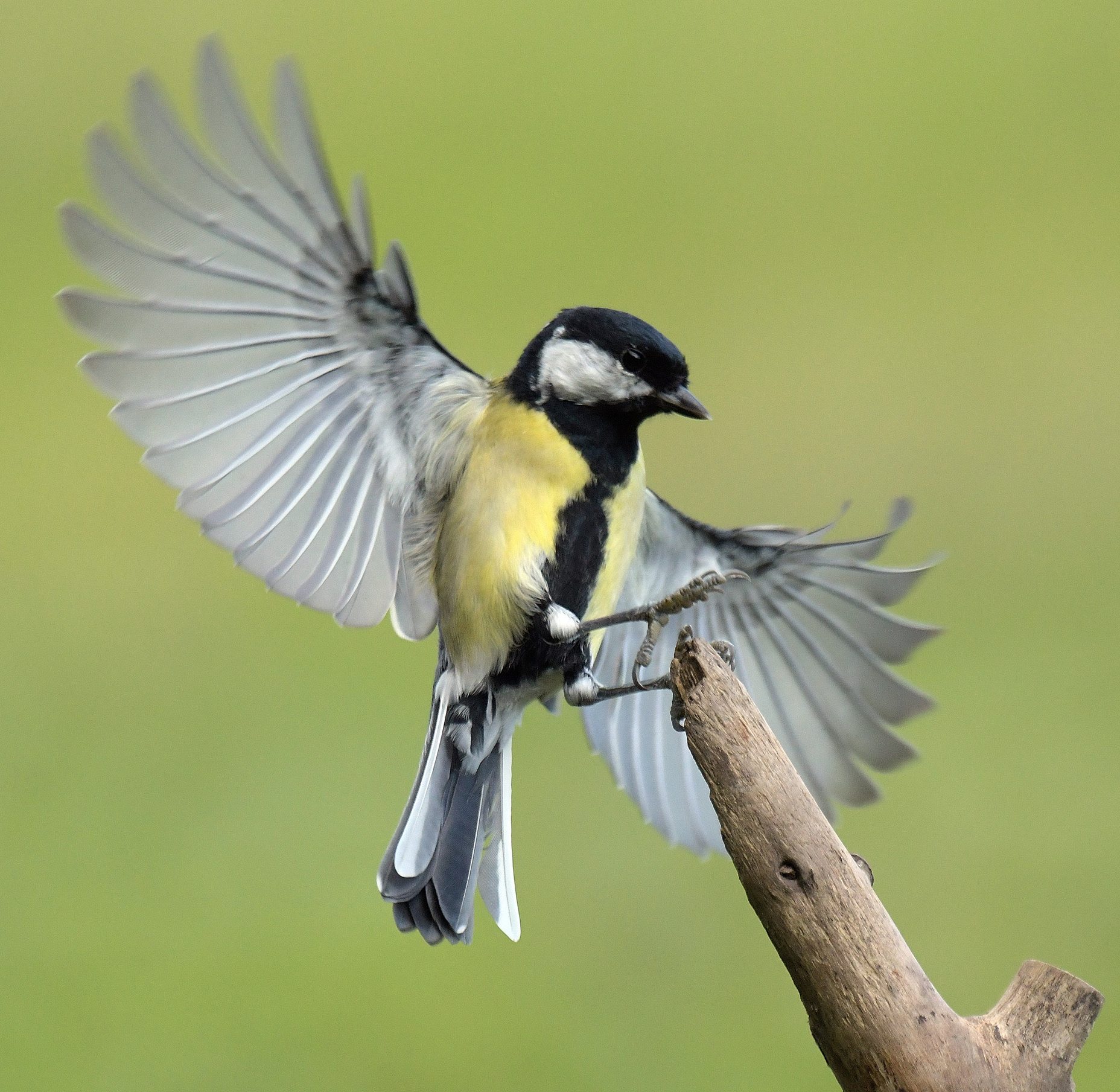 Great Tit
Meantán Mór
Parus major
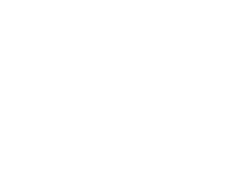 The feathers in the wings and tail are bigger and stronger than body feathers. 

These flight feathers are used to fly.
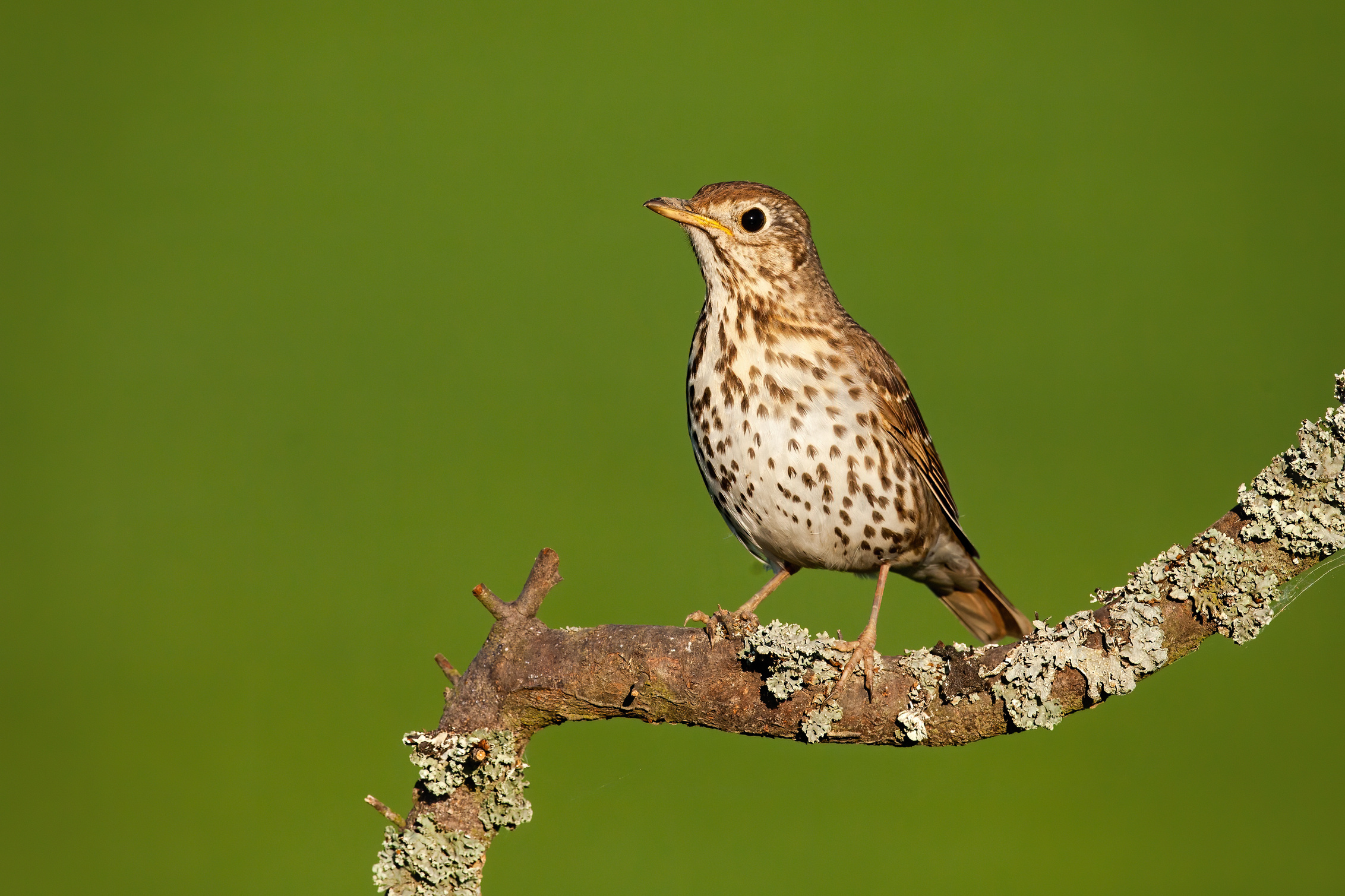 Song Thrush
Smólach Ceoil
Turdus philomelos
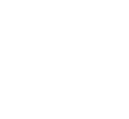 Thrushes eat worms, insects and fruit.

Insect eaters have thin pointy beaks. They use their beak to pick insects out of holes and soil.
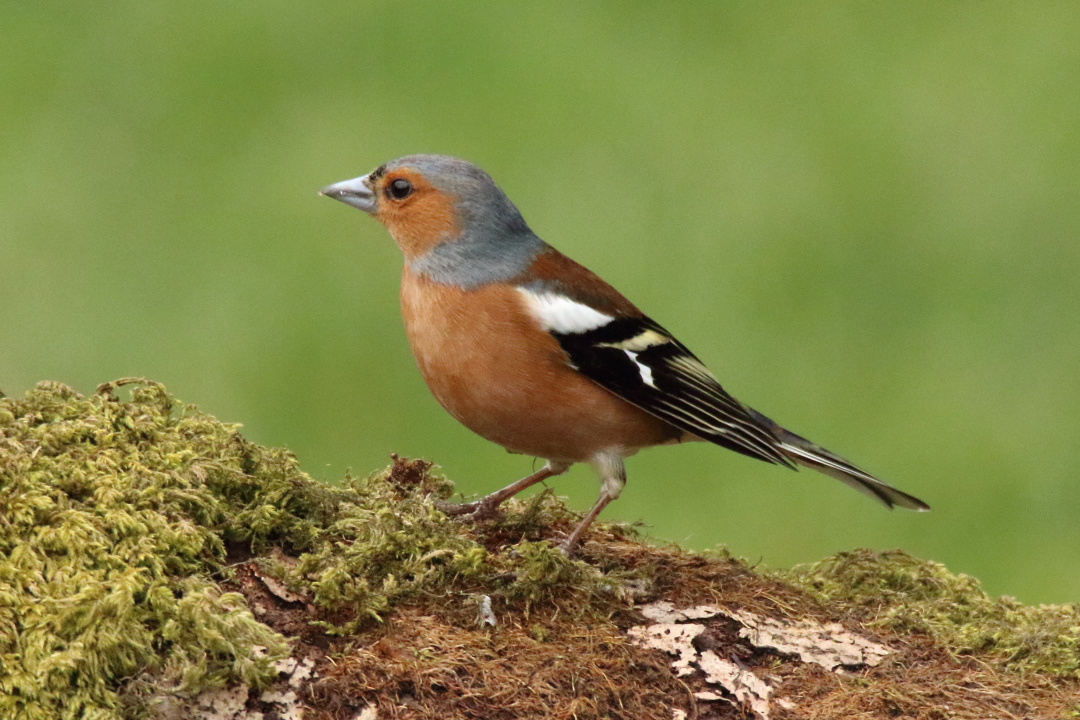 Chaffinch
Rí Rua
Fringilla coelebs
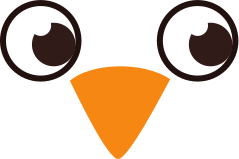 Chaffinches eat seeds.

Seedeaters have triangle-shaped beaks. They use their beak to crack open seeds.
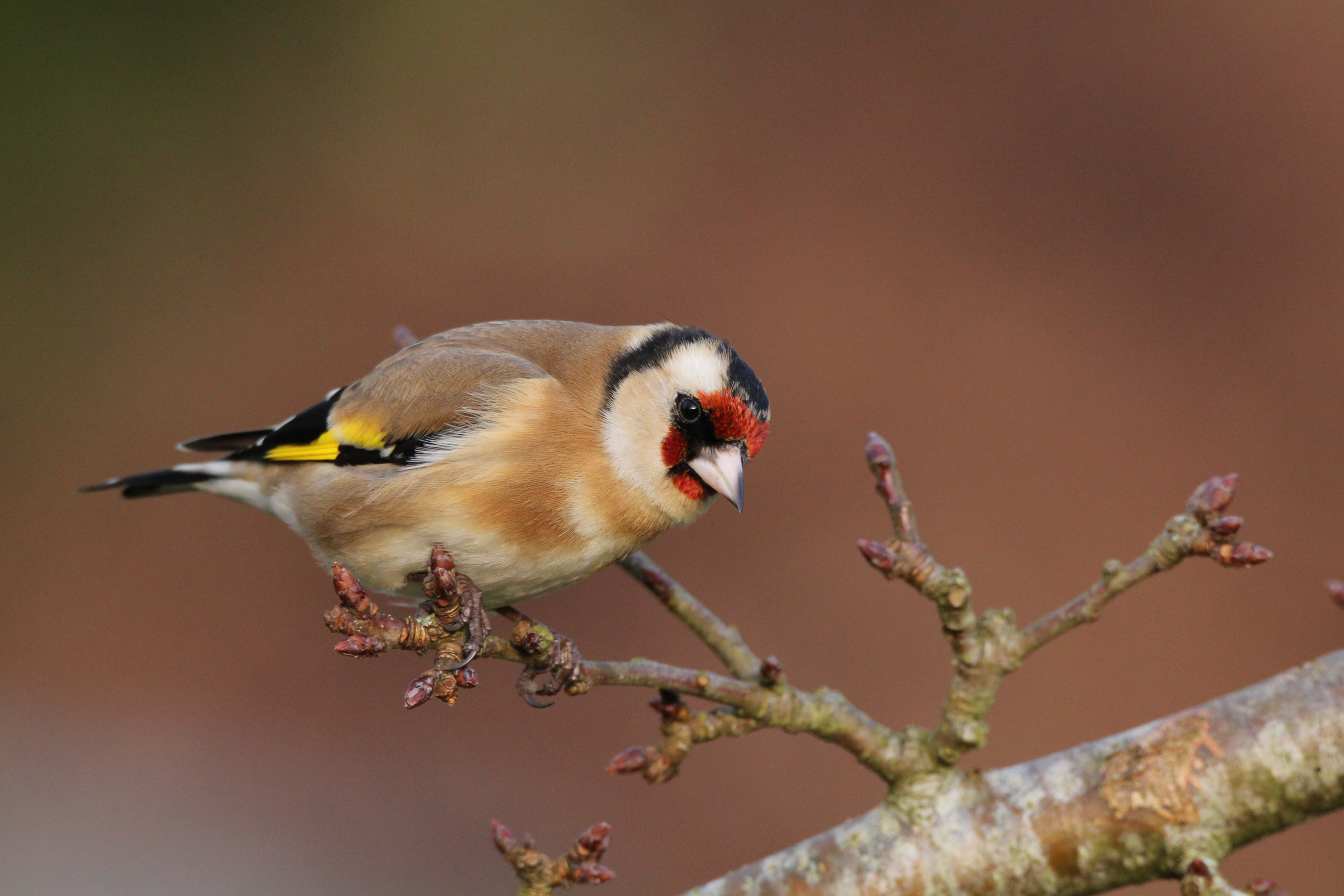 Goldfinch
Lasair Choille
Carduelis carduelis
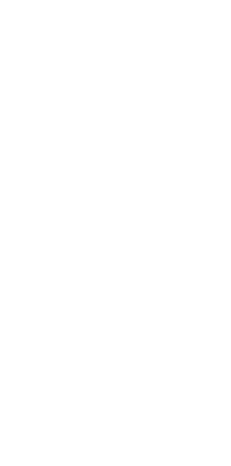 Goldfinches love to eat wild thistle seed. 

In winter, goldfinches visit garden bird feeders. They love both peanuts and niger seeds.
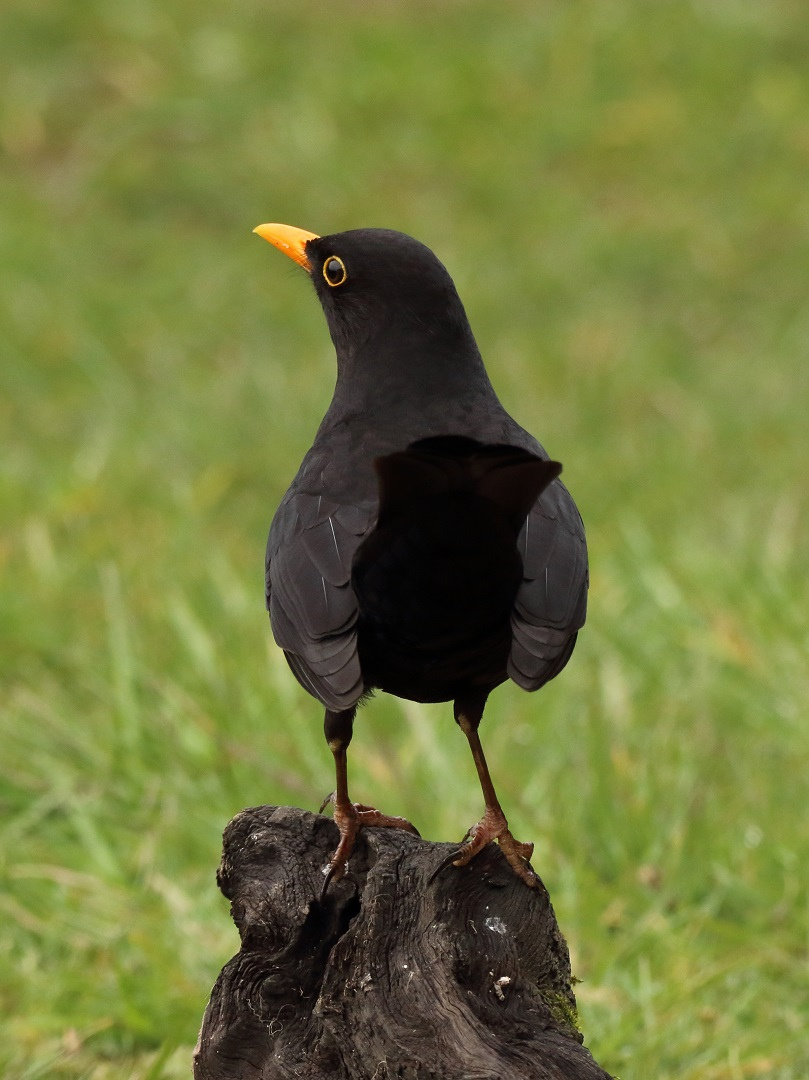 Blackbird
Lon Dubh
Turdus merula
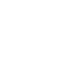 In many birds, the male and female are different colours.

Male blackbirds are black with a yellow beak.
Female blackbirds are brown.
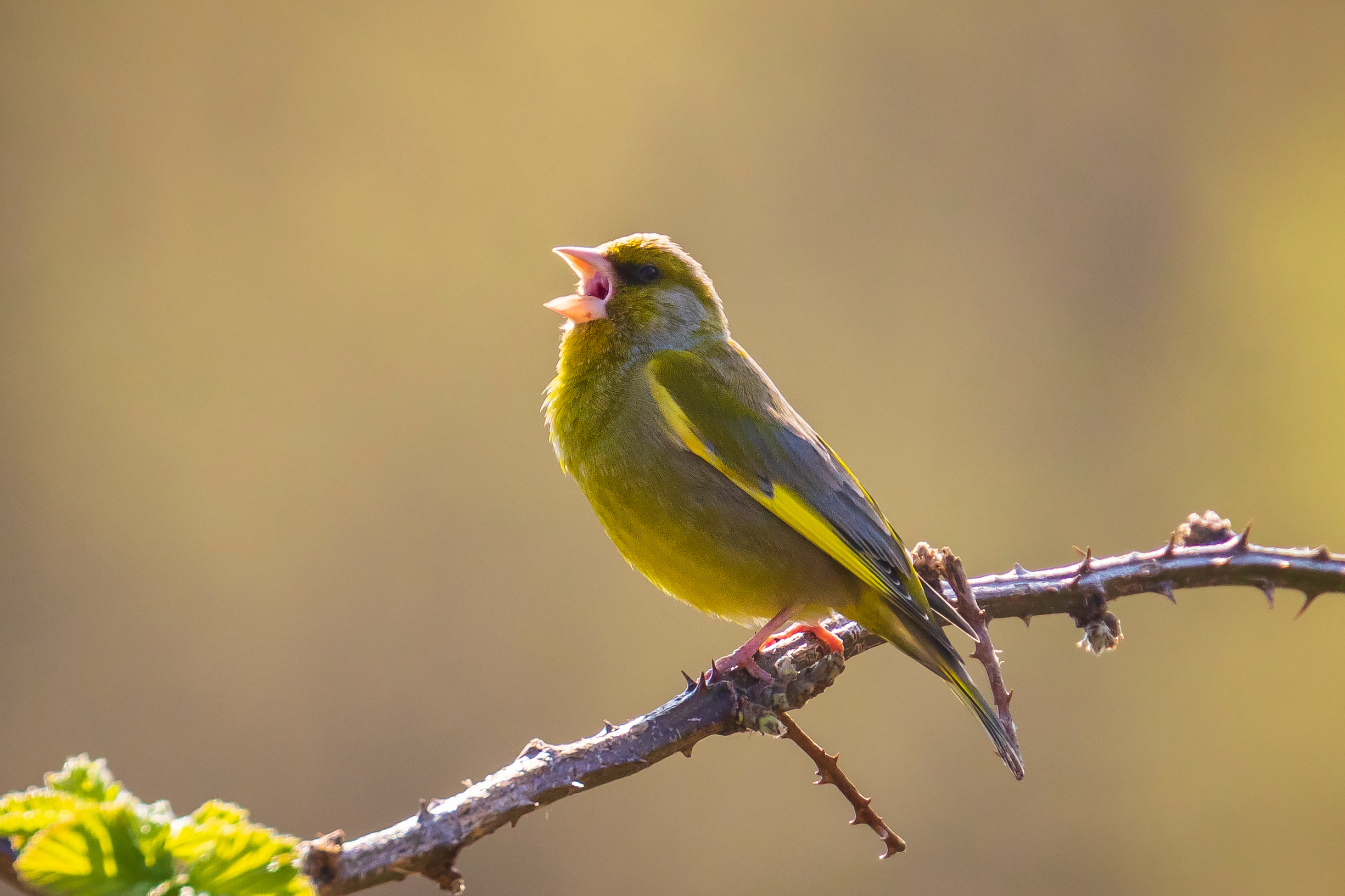 Greenfinch
Glasán Darach
Chloris chloris
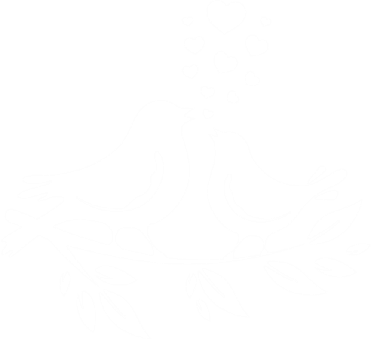 Birds sing to attract a mate or to mark their territory.
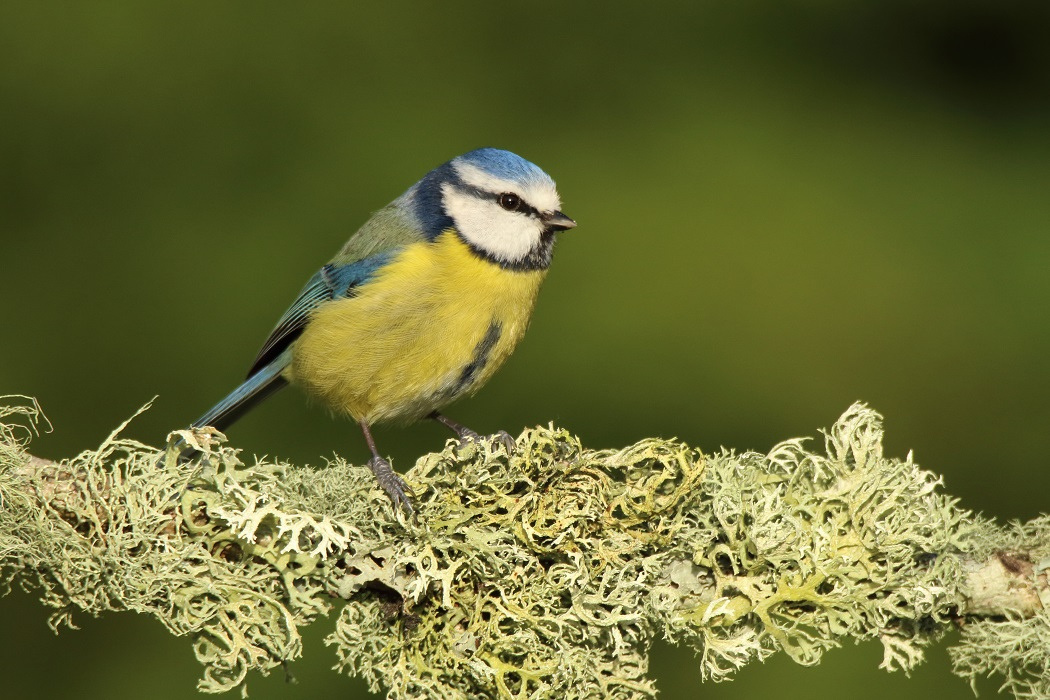 Blue Tit
Meantán Gorm
Cyanistes caeruleus
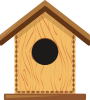 Blue tits nest in holes in trees.

Tree holes are scarce in gardens. A nestbox gives a bird a safe place to nest.
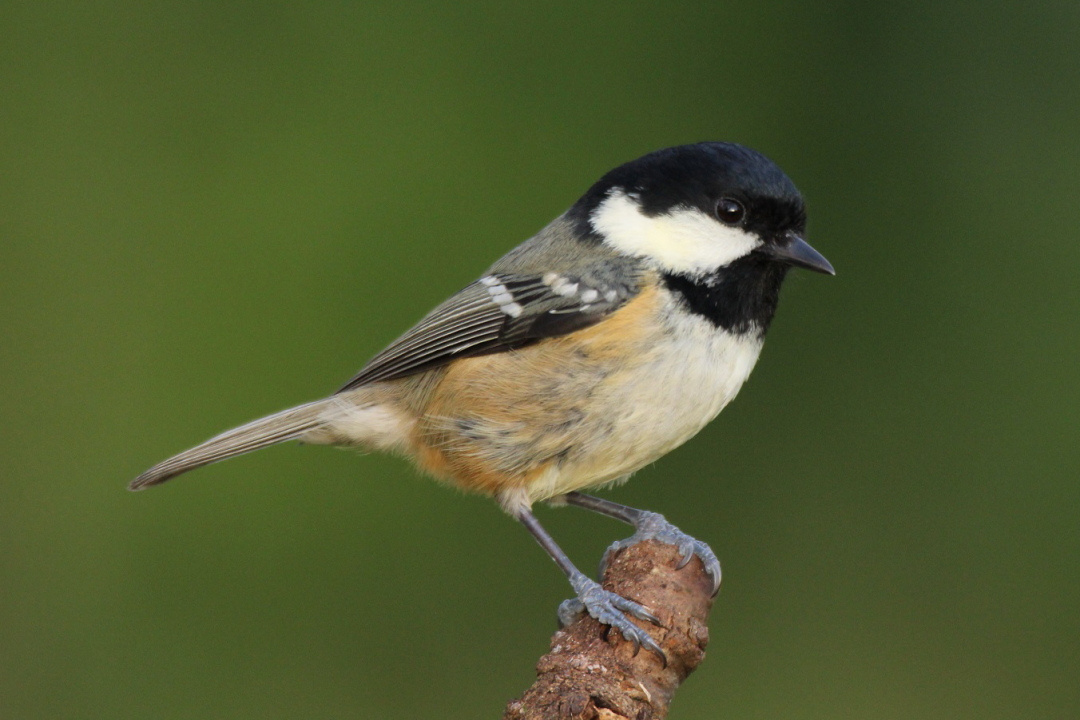 Coal Tit
Meantán Dubh
Periparus ater
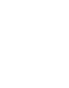 Tits are acrobatic birds.

They hunt for insects in trees. They will also eat peanuts at feeders.
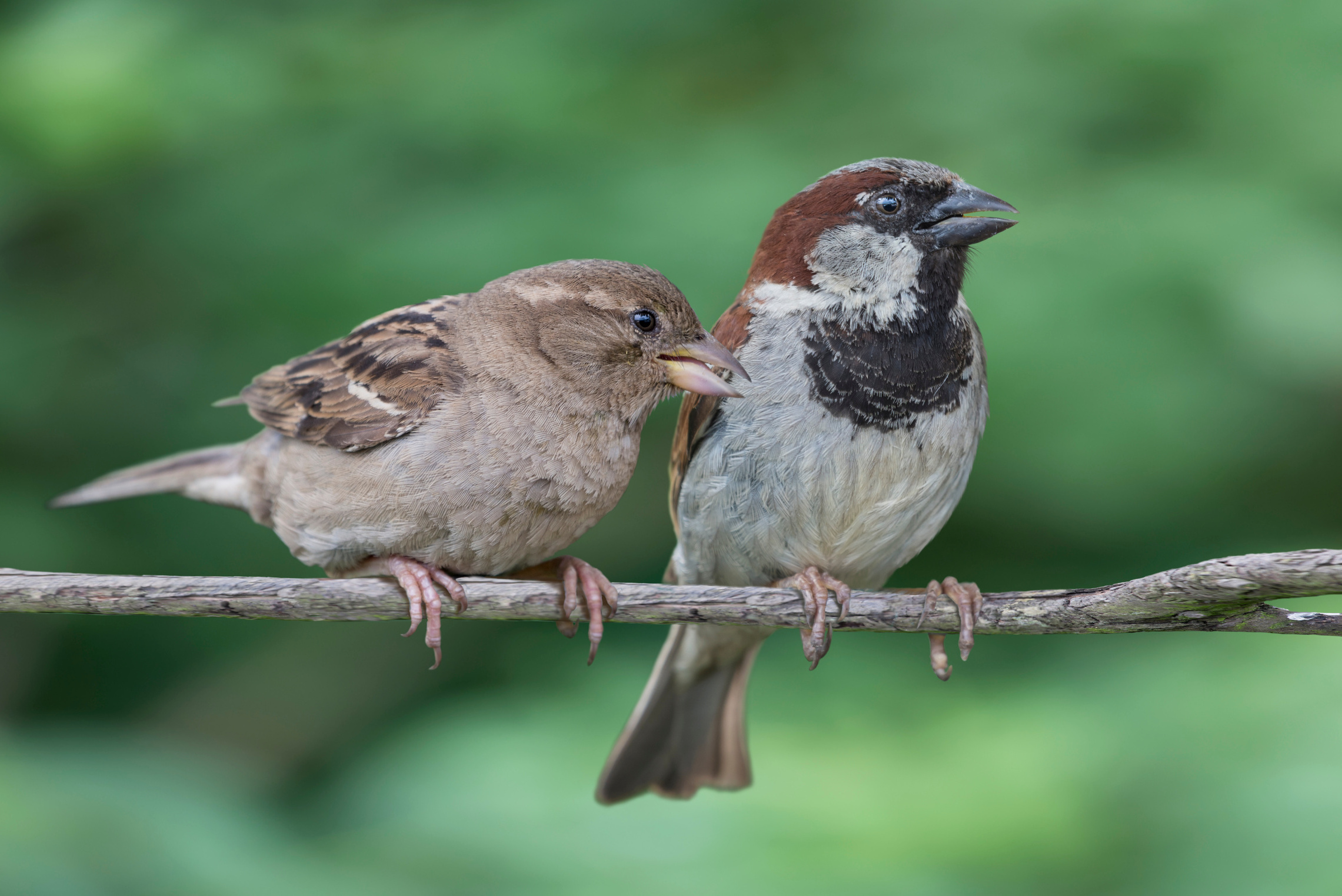 House Sparrow
Gealbhan Binne
Passer domesticus
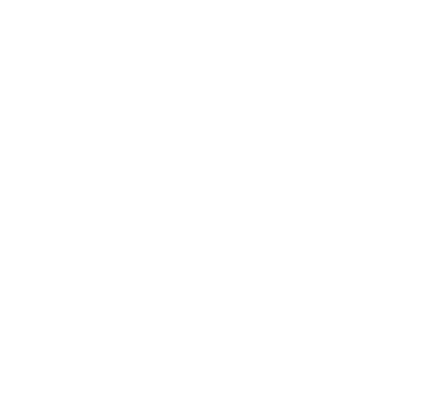 House Sparrows used to be common everywhere. Now their numbers are low. 

They are called House Sparrows because they like to live around our homes.
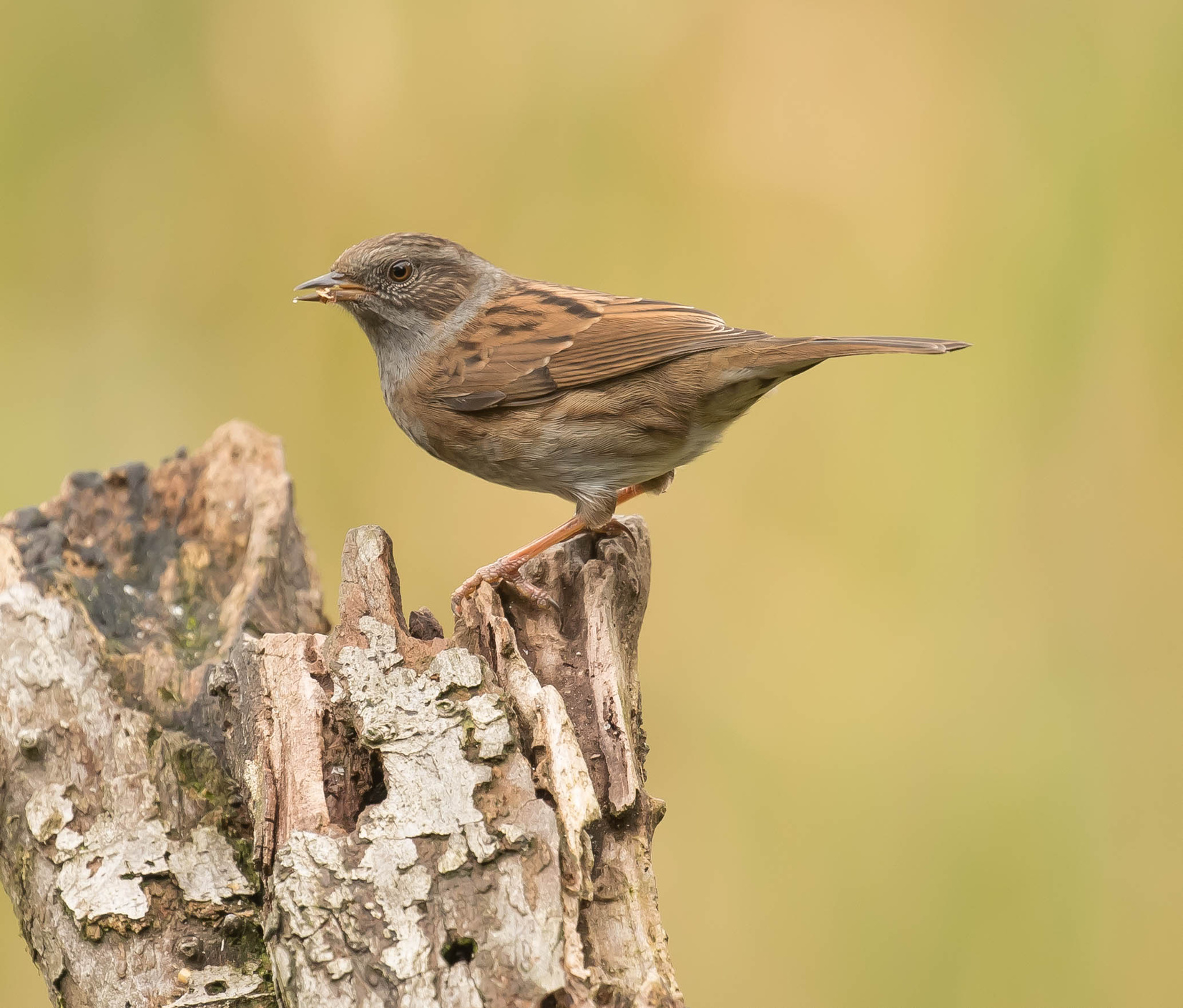 Dunnock
Donnóg
Prunella modularis
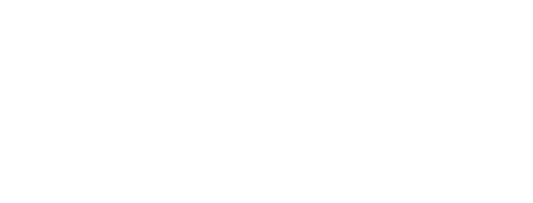 Dunnocks are small brown birds. They are easily overlooked in the garden.

They eat insects and worms, and are unlikely to visit bird feeders.
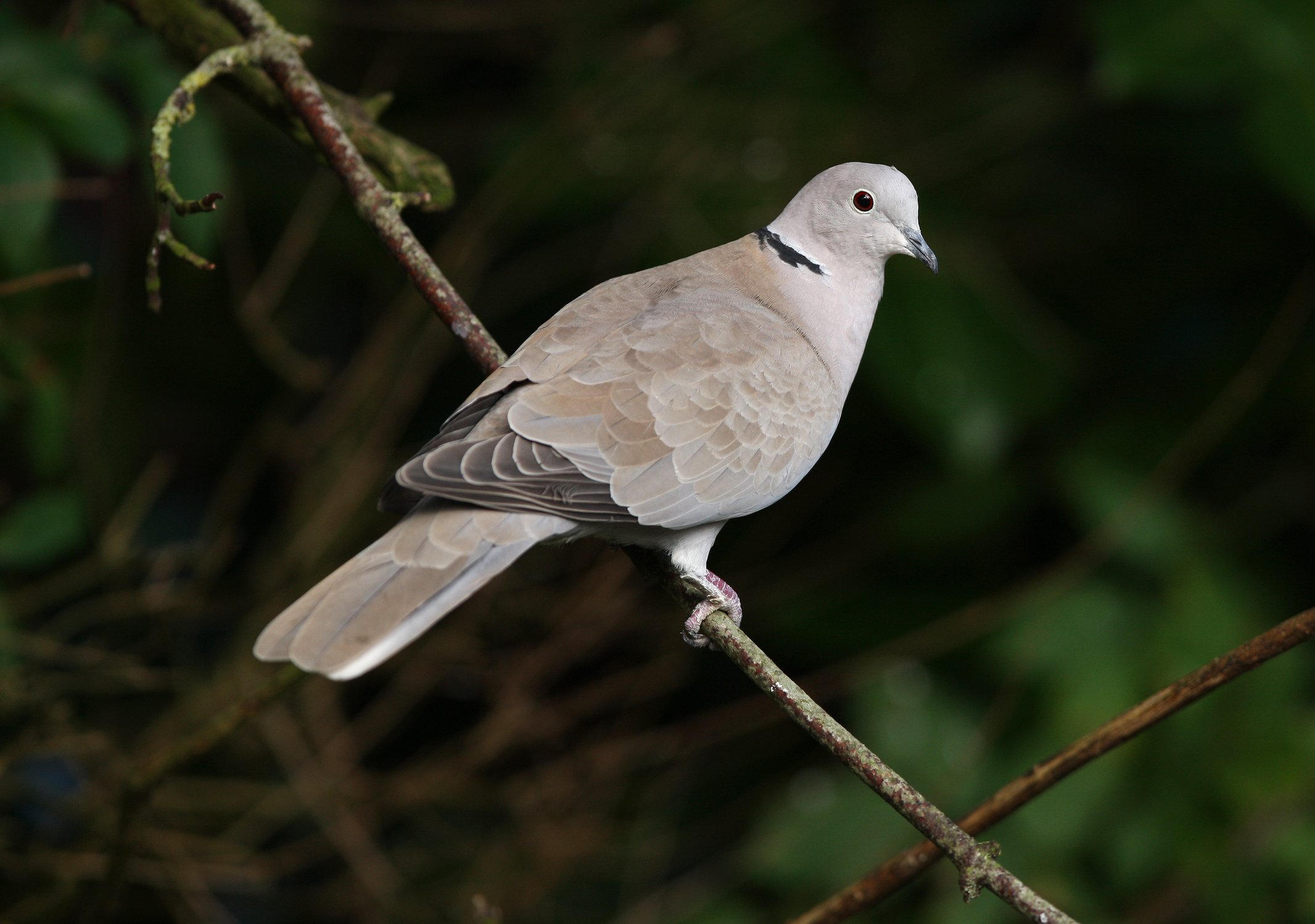 Collared Dove
Fearán Baicdhubh
Streptopelia decaocto
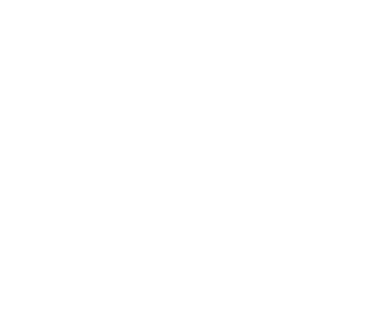 Collared Doves arrived in Ireland in 1959, from Europe. They are now very common throughout the country. They like to nest near people, in gardens and farms.
Peanuts
Feeding Birds
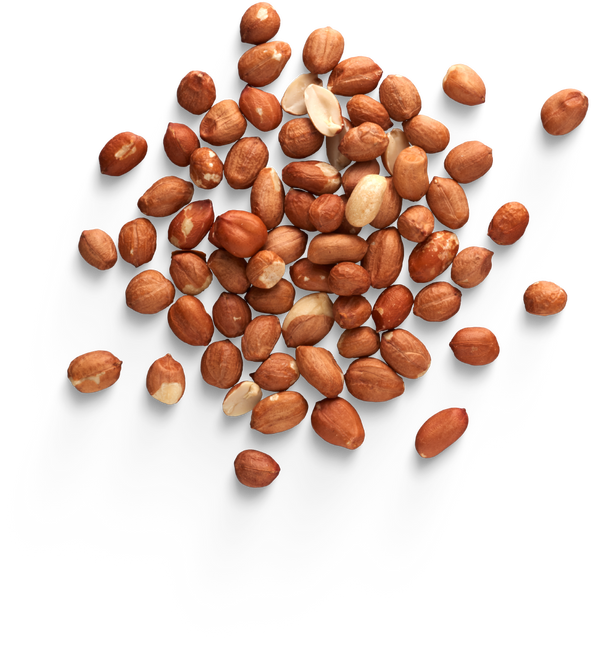 Mixed Seed
Water
Fat Balls
Niger Seed
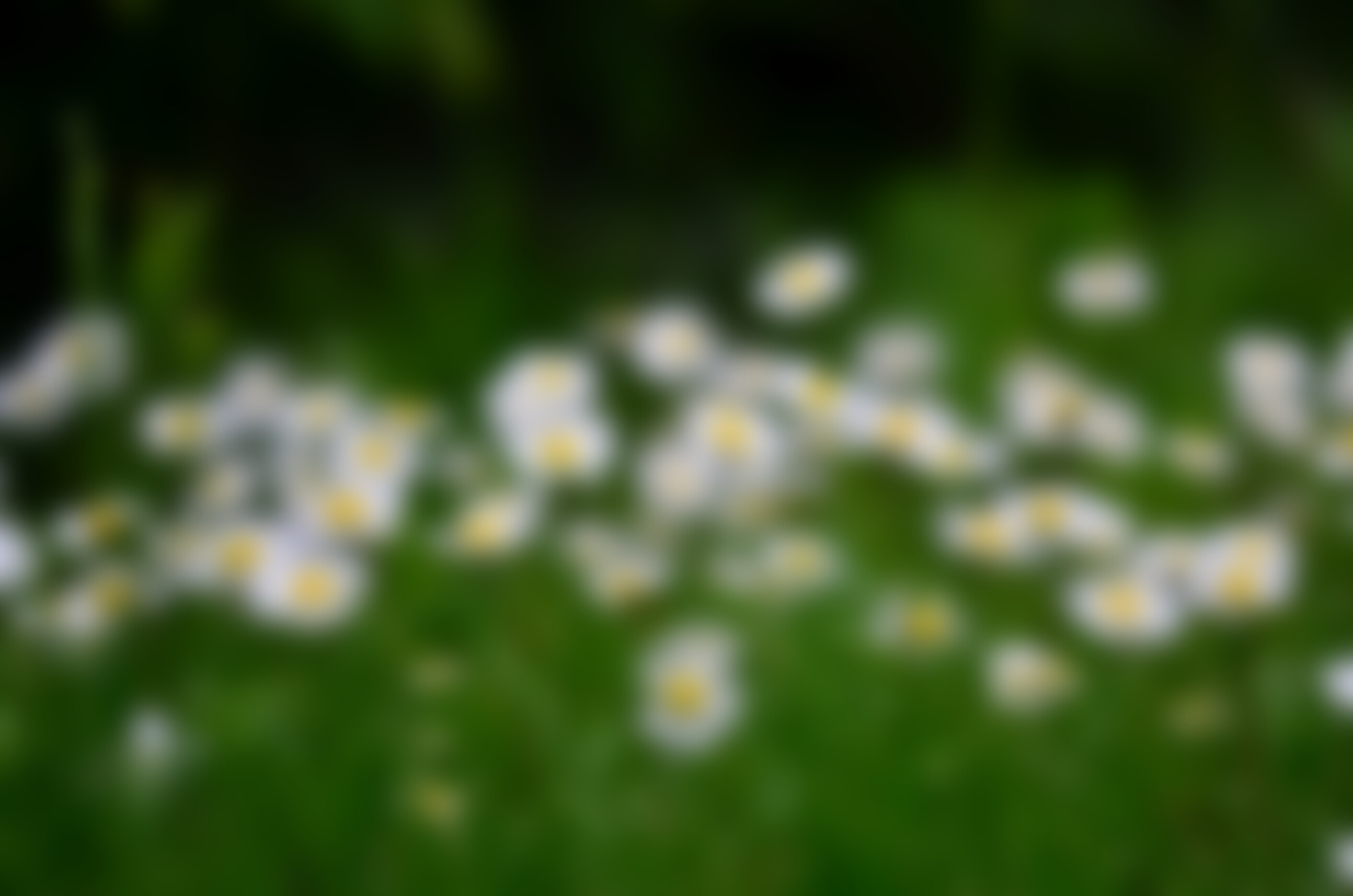 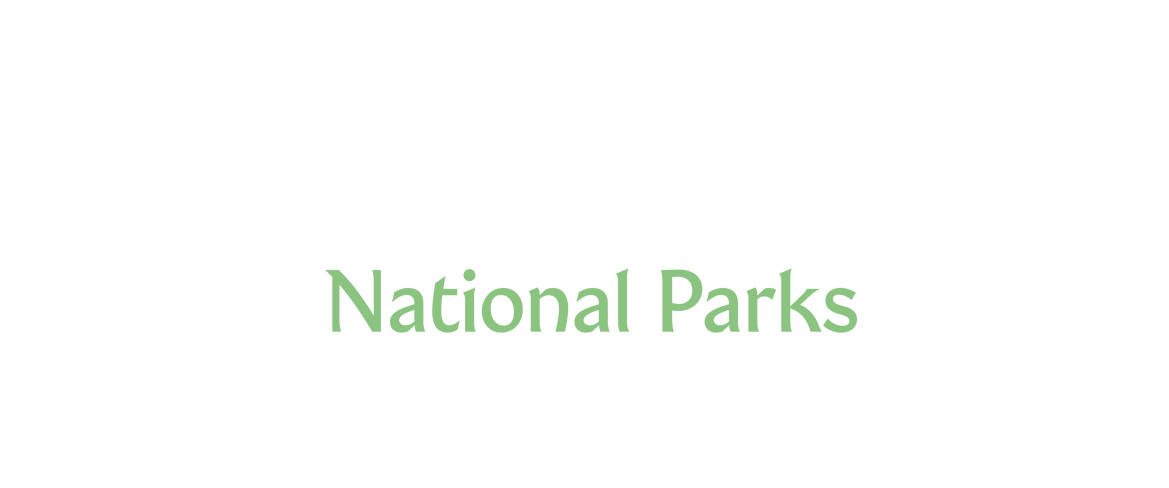 THANK YOU
Learn More On:
More Garden Birds